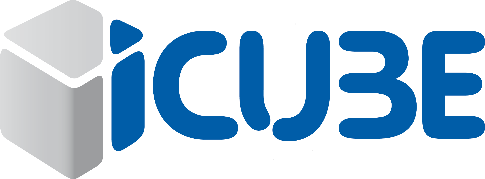 Readout architecture
Jean Soudier
Working with: Frederic Morel, Jerome Baudot
Review of some sensors
ALPIDE
6 MHz/cm²
50 mW/cm²
29x27 μm²
512x1024 pixels
MIMOSIS
7 MHz/cm²
70 mW/cm²
30x27 μm²
1024x512 pixels
MOSS
100 MHz/cm²
20 mW/cm²
18 or 22,5 μm²
1280x576x10 pixels
Upgrade
Upgrade
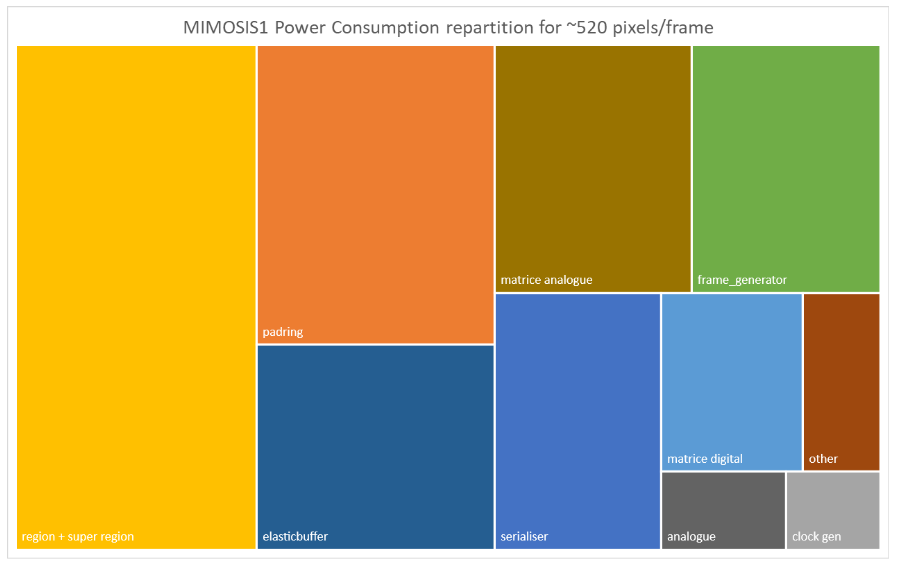 Jean.soudier@iphc.cnrs.fr
2
28 septembre 2022
[Speaker Notes: Increase of surface detection > multiple reasons (%x0, power, resolution,…)
Asynchronous circuits]
General synchronous / asynchronous communication review
Asynchronous communication
Peripheral 1
Peripheral 2
Acknowledge
Request
DATA
DATA
Clock
Synchronous communication
Peripheral 1
Peripheral 2
Jean.soudier@iphc.cnrs.fr
3
28 septembre 2022
Asynchronous arbiter (Fixed Priority Arbiter)
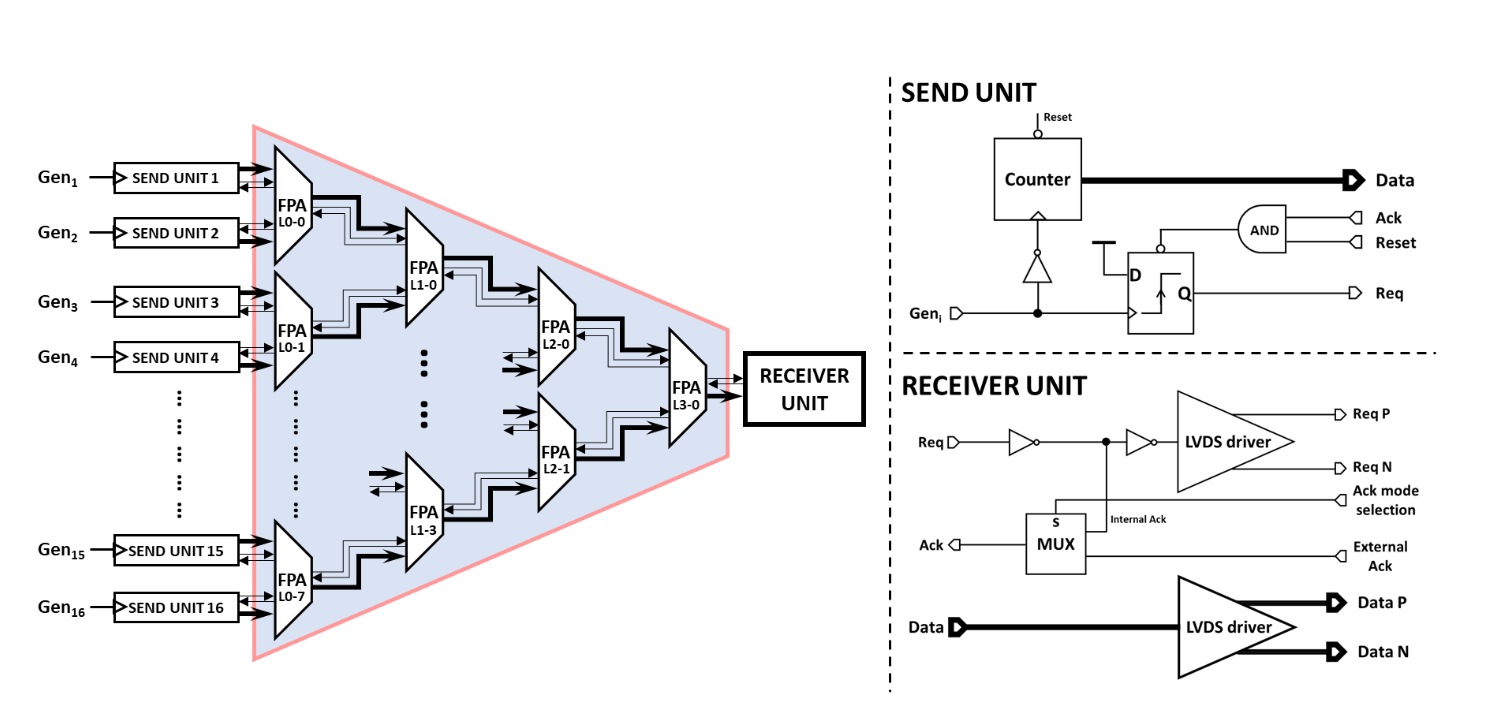 Classical topology view
Column of pixels
1
2
Serialized
3
Jean.soudier@iphc.cnrs.fr
4
28 septembre 2022
[Speaker Notes: Send unit = pixels
Receiver unit = serial transmission]
Possible applications and adaptations: I) Topology
Case 2: readout out of the matrix (MOSS like)
Case 1: readout inter pixel column (MIMOSIS like)
Zoom on a 2x2 pixels integration
6 μm
33 μm
6 μm
Single column (a)
Line
22,5 μm
Column
Analog circuit
Readout circuit
Centralizer (b)
Centralizer (b)
Jean.soudier@iphc.cnrs.fr
5
28 septembre 2022
[Speaker Notes: - Purple = matrix ; yellow = readout circuit
Case 1: fast readout, need low power & small area
Case 2: more space, can consume more, is equal or slower]
II) Possible size adaptations (area improuvements on a 4 to 1 arbiter)
Option a: 3 arbiter of 2 bits cascaded
Option b: 1 arbiter of 4 bits (15% area reduction)
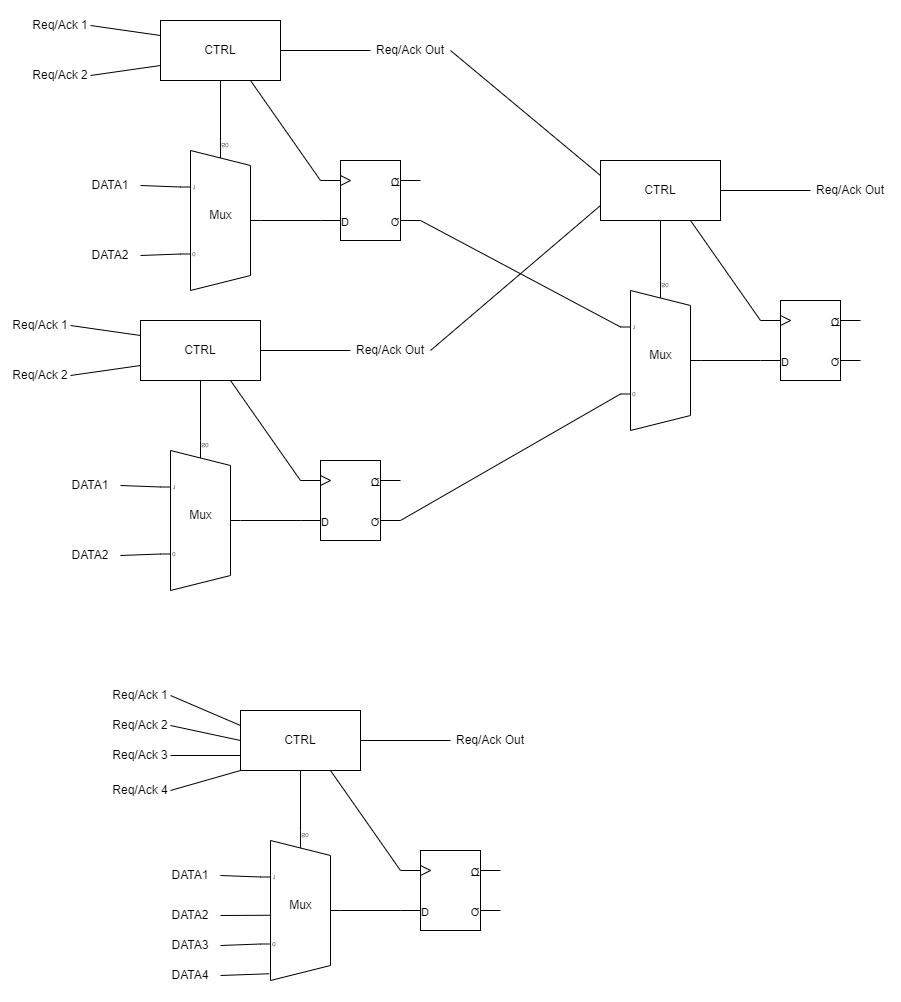 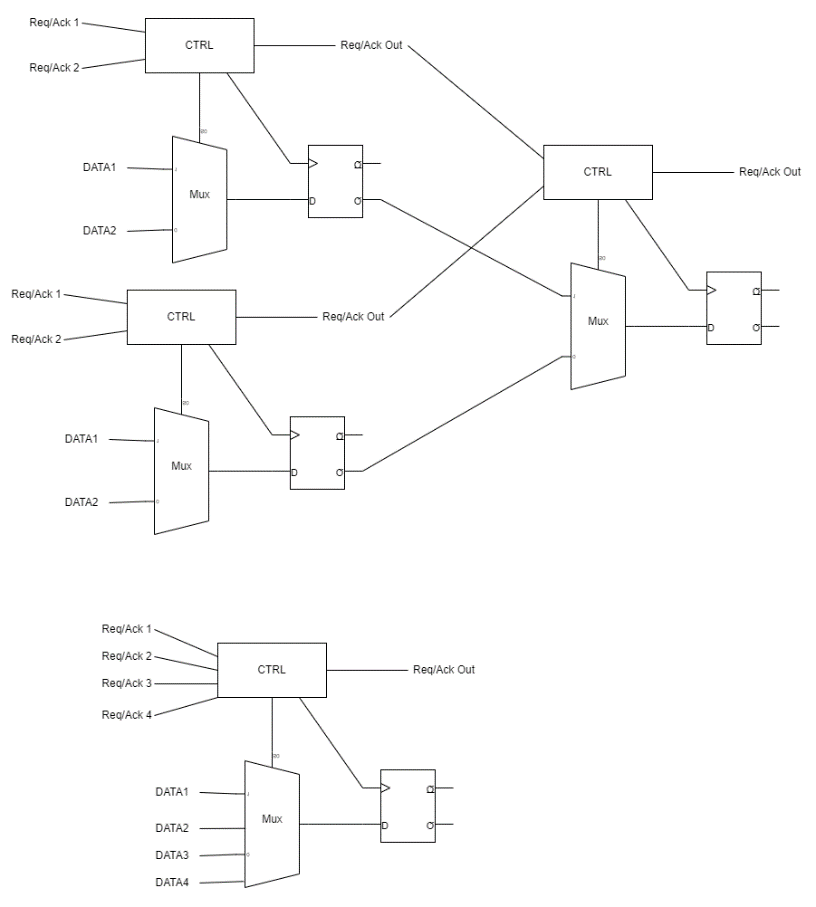 Jean.soudier@iphc.cnrs.fr
6
28 septembre 2022
[Speaker Notes: CTRL, memory, switch
Take POWER, AREA and TIME => memory
15% reduction]
III) Possible function adaptations (priority function improuvements, when both request)
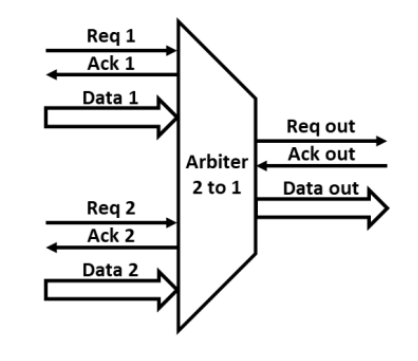 Option b: toggle priority arbiter (TPA)
Option a: fixed priority arbiter (FPA)
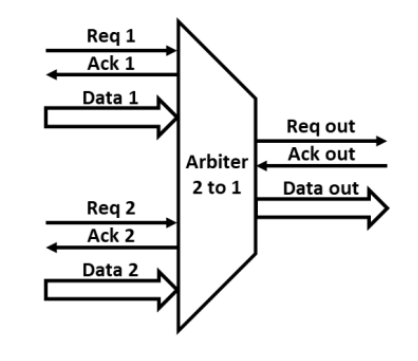 Jean.soudier@iphc.cnrs.fr
7
28 septembre 2022
[Speaker Notes: Fixe, Dynamix (toggle) => memory, depend on data load]
Summary of applications and adaptations
Case 1a: readout inter pixel column (MIMOSIS like)
Case 1b and 2: readout out of the matrix (MOSS like)
Jean.soudier@iphc.cnrs.fr
8
28 septembre 2022
Results and interpretation (on 1024 pixels, fixed priority, bus of 2 bits)
Zoom on a 2x2 pixels integration
6 μm
33 μm
6 μm
22,5 μm
(0) shift register used for readout outside matrix

(1a) missing clock buffers
(1b) linearized from MOSS by 3,5 (ratio between estimate and layout)
(1c) linearized from pixels numbers

(2a) C gate not caracterized in power and missing clock buffers
(2c) for 1 hit instead of 6

(3) Possible idea of delay

-> Work to do
- Study for case 1 to find the minimal pixel pitch
 - Centralizer and case 2 will be sutied later
Jean.soudier@iphc.cnrs.fr
9
28 septembre 2022
[Speaker Notes: Routing won’t be done
17x8,5 um, 2 factor (35% in 16->1)
C gate, 2 gate peer controler
MOSS is about 300 uW]
Tanks you for your attention
Jean.soudier@iphc.cnrs.fr
10
28 septembre 2022
[Speaker Notes: Merci pour votre attention, je suis prêt à répondre à vos questions.]
Back-up: area utilisation
22,5 μm
20 μm
16,5 μm
13,2 μm
6 μm
6,8 μm
1024
pixel
1024
pixel
1024x22,5
= 23040 μm
1024x20
= 20480 μm
Total reading area 
23040x16,5 = 380160 μm²
Total reading area 
20480x13,2 = 270336 μm²
Jean.soudier@iphc.cnrs.fr
11
28 septembre 2022